Thermodynamics tutorhour 5
Colligative properties
Elevation of boiling point
At equilibrium: 
µgas = µliq
p = p0


C6H14(g)
At                   (69⁰C):

µ*gas = µ*liq
C6H14(l)
Elevation of boiling point
At equilibrium: 
µgas = µliq
p = p0


C6H14(g)
µ*gas = µ*liq + correction for dissolving
C6H14(l)
+
C20H42(l)
p = p0 , ideal dilute solution (low concentration)
Elevation of boiling point
p = p0


C6H14(g)
∆T  : elevation of boiling point 
        : boiling point of pure hexane
∆vapH : enthalpy of vaporization of hexane 
xB    : mole fraction of eicosane
C6H14(l)
+
C20H42(l)
p = p0 , ideal dilute solution
The depression of freezing point
∆T    : depression of freezing point 
         : freezing point of the pure solvent
∆fusH : enthalpy of fusion of the solvent
xB : mole fraction of the dissolved solute
p = p0 , ideal dilute solution
Boiling point elevation  and  freezing point depression
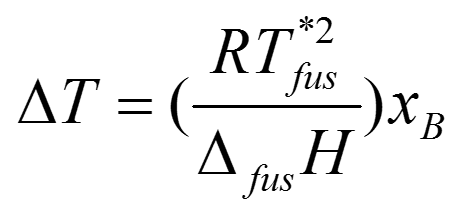 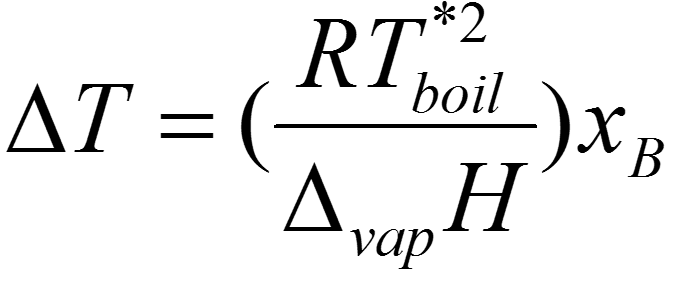 See also the 
checklist of 
key equations
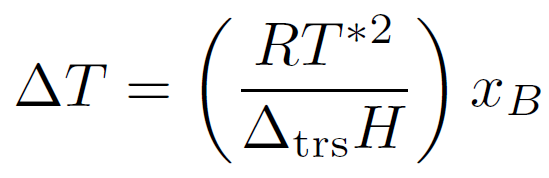 trs = transition
p = p0 , ideal dilute solution
Osmotic pressure
p = p0
At equilibrium:
µhexane,left = µhexane,right
hexane
hexane
µ*hexane = µ*hexane
Osmotic pressure
additional pressure:
h
p = p0
p = p0+ Π
At equilibrium:
µhexane,left = µhexane,right
hexane
hexane
and
eicosane
µ*(p0)hexane = µ(p0+Π)mixture
µ*(p0)hexane = µ*(p0)hexane  + correction for dissolving  + additional pressure
Osmotic pressure
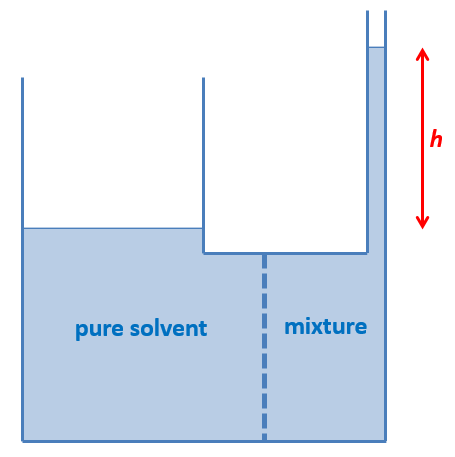 µ*(p0)hexane = µ*(p0)hexane  + correction for dissolving  + additional pressure
p = p0 , ideal dilute solution
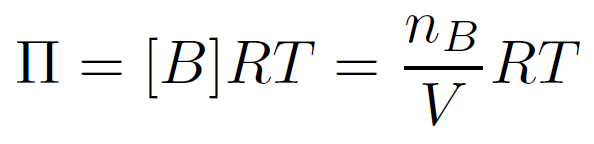 Note: [B]  in mol/m3
Osmotic pressure can also be expressed as a function of height h:
mass: m = ρ·V
pressure:  p = Fz / A
weight:  Fz = m·g
pressure:  p = Fz / A = m·g /A = ρ·V·g /A = ρ·g· V/A        Π = ρ·g·h
Osmotic pressure
Π = ρ·g·h
h
p = p0
At very low concentration:
ρ = ρsolution≈ ρsolvent

so in approximation:

Π = ρsolvent·g·h
hexane
hexane
and
eicosane
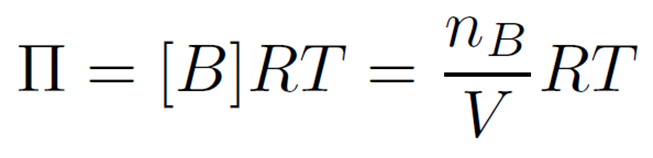 and earlier we saw: